1.a klases simbols
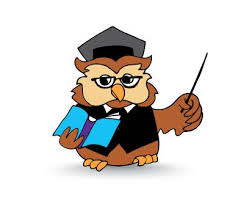 GUDRĀ PŪCE
Labdien, 1.a klases skolēni!
Šodien ir 1. septembris – Zinību diena!
Es esmu Jūsu klases gudrības simbols un draugs – gudrības pūce.
Šī ir Jūsu pirmā skolas diena. Tāpēc apsveicu Jūs visus šajos brīnišķīgajos svētkos.
Vēlu Jums labas sekmes mācībās, labu veselību un draudzīgu klases kolektīvu!
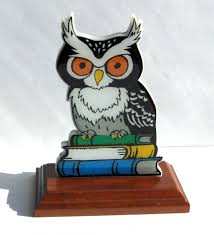 Es būšu Jūsu draugs. Palīdzēšu Jums apgūt jaunas zināšanas, palīdzēšu lasīt, rakstīt, risināt dažādus uzdevumus.
Tad, kad būsiet priecīgi, tad dalīsieties ar mani savos priekos. Kad būsiet bēdīgi, tad mēģināšu Jūs uzmundrināt un atbalstīt.
Es vērošu arī Jūsu uzvedību un kārtību. Man vienmēr patīk kārtība.
Disciplīna ir pamats labām zināšanām. Tāpēc ievērojiet galveno noteikumu! Kad viens runā, tad pārējie klausās!
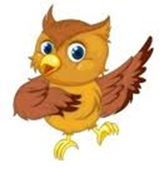 Ar pūci kopā lidosim,
100 dienas visi skaitīsim.
Mēs zināšanas gūsim.
Un gudrāki tad kļūsim!
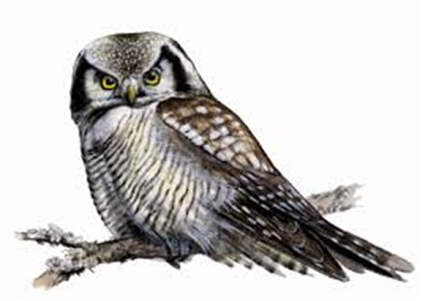 Es gribu zināt, vai Jūs esat gatavi skolai.
Tāpēc esmu Jums sagatavojusi nelielu pārbaudi.
Jūs atbildēsiet uz maniem jautājumiem.
Atcerieties, ka nedrīkst runāt no vietas. Ir jāpaceļ roka un jāgaida, kad skolotāja Jums dos vārdu.
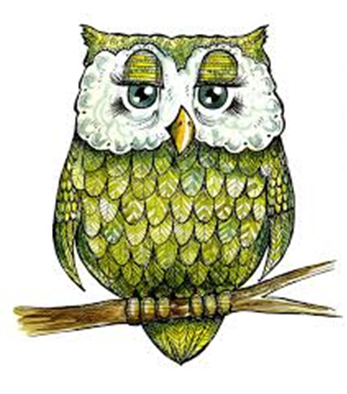 SĀKAM EKSĀMENU!
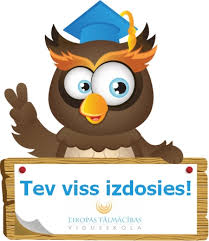 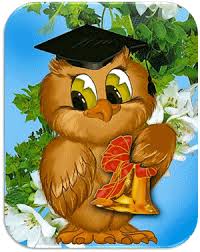 Jūs visi esat
1.A klases skolēni
1.B klases skolēni
1.C klases skolēni
1.D klases skolēni
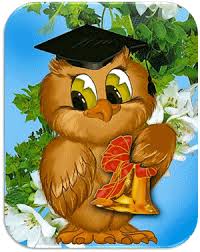 Pirmā skolas diena ir
1. decembrī
1.jūnijā
1. septembrī
1. maijā
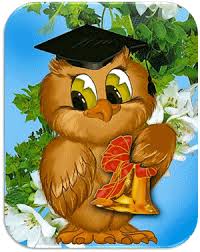 Jūs mācīsieties
Rīgas 19. vidusskolā
Daugavgrīvas vidusskolā
Rīgas 33. vidusskolā
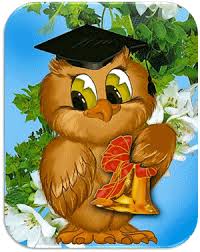 Pūce ir
dienas dzīvnieks, jo medī dienā
nakts dzīvnieks, jo medī naktī
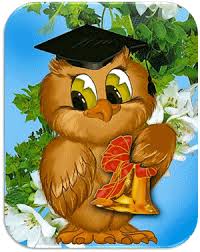 Latvijā ir šādi gadalaiki
rudens, vasara, ziema
ziema, pavasaris
vasara, rudens, ziema, pavasaris
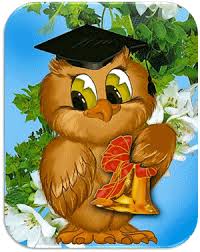 Ziemassvētkus mēs svinēsim
rudenī
vasarā
pavasarī
ziemā
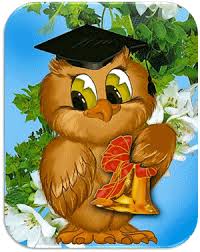 Ielu drīkst šķērsot, ja luksoforā deg
zaļā gaisma
sarkanā gaisma
dzeltenā gaisma
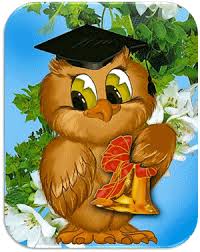 Kāds cipars ir pazudis?
0, 1, 2, 4, 5, 6, 7, 8, 9
8
3
8
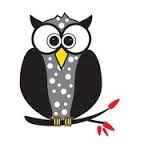 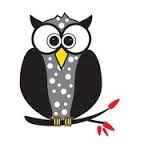 Cik šeit ir pūču?
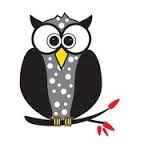 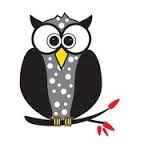 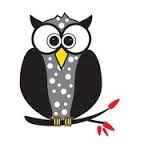 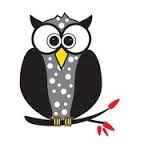 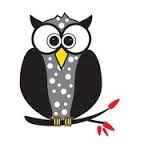 9
10
7
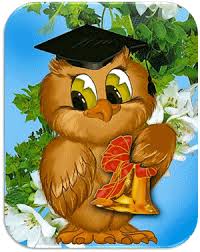 Vai vārds RŪDENS ir uzrakstīts pareizi?
Nē, nepareizi, jo nav jāliek garumzīme uz U.
Jā, pareizi
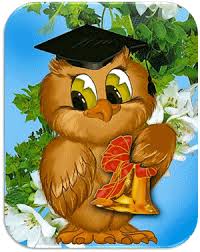 Kurš no šiem produktiem nav veselīgs?
piens
burkāni
konfektes
zemenes
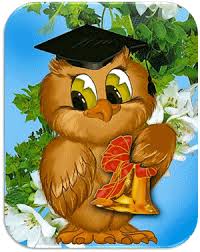 Kādā krāsā ir balons?
sarkanā
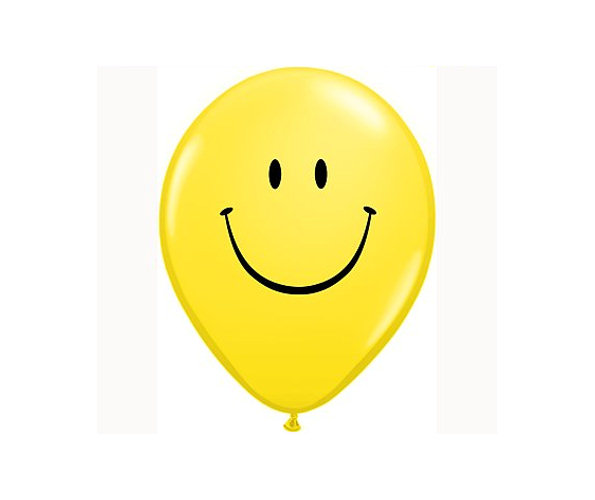 oranžā
dzeltenā
zilā
Malači! 
Jūs izturējāt eksāmenu.
Jūs esat ļoti labi skolēni!
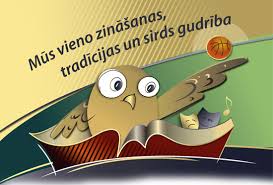 PAREIZI!
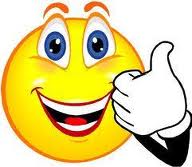 NEPAREIZI!
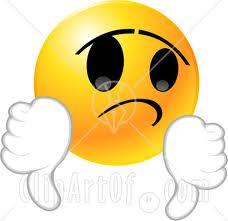